企业
生命
安全
管理
安全是企业的生命线
安全生产培训课件
安全
安全
生产
讲  师：PPT818
预防为主
延时符
第四章
安全管理的基本概念
第一章
安全是什么？
目录页
第五章
事故发生的主要原因
第二章
安全为了谁？
第六章
以人为本切实做好安全工作
第三章
为什么要进行安全培训？
延时符
过渡页
Transition Page
第一章 
安全是什么？
延时符
第一章  安全是什么？
“无危则安，无缺则全”=  安全
安全 — 指判明的危险性不超过允许的限度
使人不受伤害和危害的影响
没有危险或灾难的威胁
不受财产损失的威胁的状况
没有危险，不产生伤害的一种状态
延时符
过渡页
Transition Page
第二章 
安全为了谁？
延时符
第二章  安全为了谁
安全是为了社会的稳定。
                           为了企业的发展
大
为了职工的健康，
                为了家庭的幸福安宁
小
延时符
第二章  安全为了谁
没有社会的和谐    
就没有企业的发展
职工群众的生活质量就难以提高
01
没有个人的安全保障、事业的发展
家庭幸福就无从谈起
02
延时符
第二章  安全为了谁
1
我的安全我负责
2
企业的安全我尽责
人人重视安全  
个个关注安全  
事事强调安全
3
他人的安全我有责
延时符
过渡页
Transition Page
第三章 
为什么要进行安全培训
延时符
第三章  为什么要进行安全培训
安全
培训
原因一
对员工进行安全教育是国家法律法规的要求
原因二
对员工进行安全教育是企业生存发展的需求
原因三
对员工进行安全教育是员工自我保护的需要
延时符
第三章  为什么要进行安全培训
安全生产有关法规
《中华人民共和国劳动法》
    1995年1月1日施行，目的保障为了保护劳动者的合法权益，调整劳动关系，建立和维护适应社会主义市场经济的劳动制度，促进经济发展和社会进步，明确了从业人员享有的劳动权利和应履行的劳动义务
中华人民共和国劳动法
延时符
第三章  为什么要进行安全培训
安全生产有关法规
《中华人民共和国安全生产法》
    2002年11月1日施行，目的是为了加强安全生产监督管理，防止和减少生产安全事故，保障人民群众生命和财产安全，促进经济发展，明确了安全责任制并规定了从业人员的权利和义务。
中华人名共和国安全生产法
延时符
第三章  为什么要进行安全培训
安全生产有关法规
《中华人民共和国消防法》
  1998年9月1日施行，目的为了预防火灾和减少火灾危害，保护公民人身、公共财产和公民财产的安全，维护公共安全，保障社会主义现代化建设的顺利进行，明确规定了任何单位、成年公民都有参加有组织的灭火工作的义务
中华人民共和国消防法
延时符
第三章  为什么要进行安全培训
安全生产有关法规
《中华人民共和国安全生产法》
    2002年11月1日施行，目的是为了加强安全生产监督管理，防止和减少生产安全事故，保障人民群众生命和财产安全，促进经济发展，明确了安全责任制并规定了从业人员的权利和义务。
中华人民共和国安全生产法
延时符
第三章  为什么要进行安全培训
安全生产有关法规
《中华人民共和国职业病防治法》
   2002年5月1日施行，目的为了预防、控制和消除职业病危害，防治职业病，保护劳动者健康及其相关权益。
中华人民共和国职业病防治法
延时符
过渡页
Transition Page
第四章 
安全管理的基本概念
延时符
第四章  安全管理的基本概念
安全第一
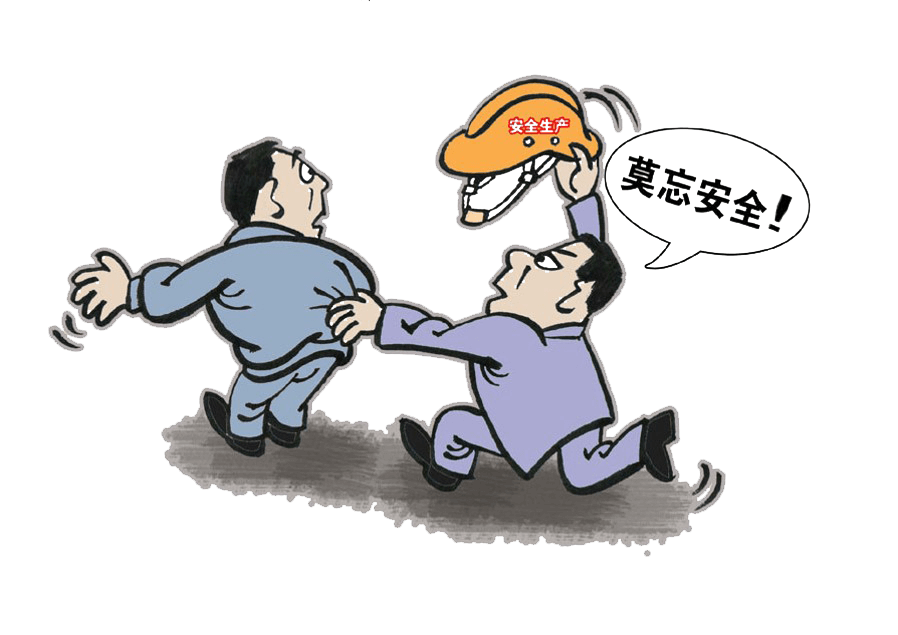 安全生产基本方针
预防为主
综合治理
延时符
第四章  安全管理的基本概念
延缓预防在先  监督执法在先
3
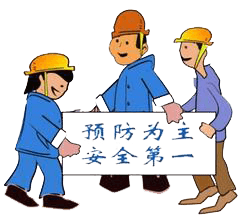 安全责任在先  建章立制在先
2
安全意识在先  安全投入在先
1
延时符
延时符
第四章  安全管理的基本概念
是指为了使劳动过程在符合安全要求的物质条件和工作秩序下进行，防止伤亡事故、设备事故及各种灾害的发生，保障劳动者的安全健康和生产作业过程的正常进行而采取的各种措施和从事的一切活动
安全生产
是以国家法律、法规、规定和技术标准为依据，采取各种手段，对生产经营单位的生产经营活动的安全状况，实施有效制约的一切手段
安全管理
延时符
第四章  安全管理的基本概念
危害
可能造成人员伤亡、疾病、财产损失、工作环境破坏的根源或状态。
危险源
危险的根源，是指可能导致人员伤亡或物质损失事故的、潜在的不安全因素
事故
指人们在实现有目的的行动过程中，由不安全的行为、动作或不安全的状态所引起的、突然发生的、与人的意志相反且事先未能预料到的意外事件。
延时符
第四章  安全管理的基本概念
1
2
3
因犯罪或者违反治安管理伤亡的
2003年4月16日公布的《工伤保险条例》第十六条规定:
        右侧情形之一的，不得认定为工伤或者视同工伤
也称职业伤害，是指劳动者（职工）在工作或者其他职业活动中因意外事故伤害和职业病造成的伤残和死亡。
醉酒导致伤亡的
工伤
自残或者自杀的
延时符
第四章  安全管理的基本概念
安全生产责任制：
    根据安全生产法律法规和企业生产实际，将各级领导、职能部门、工程技术人员、岗位操作人员在安全生产方面应做的事及应负的责任加以明确规定的一种制度。
延时符
第四章  安全管理的基本概念
明确了单位的主要负责人及其他负责人，各有关部门和员工在经营活动中应负的责任
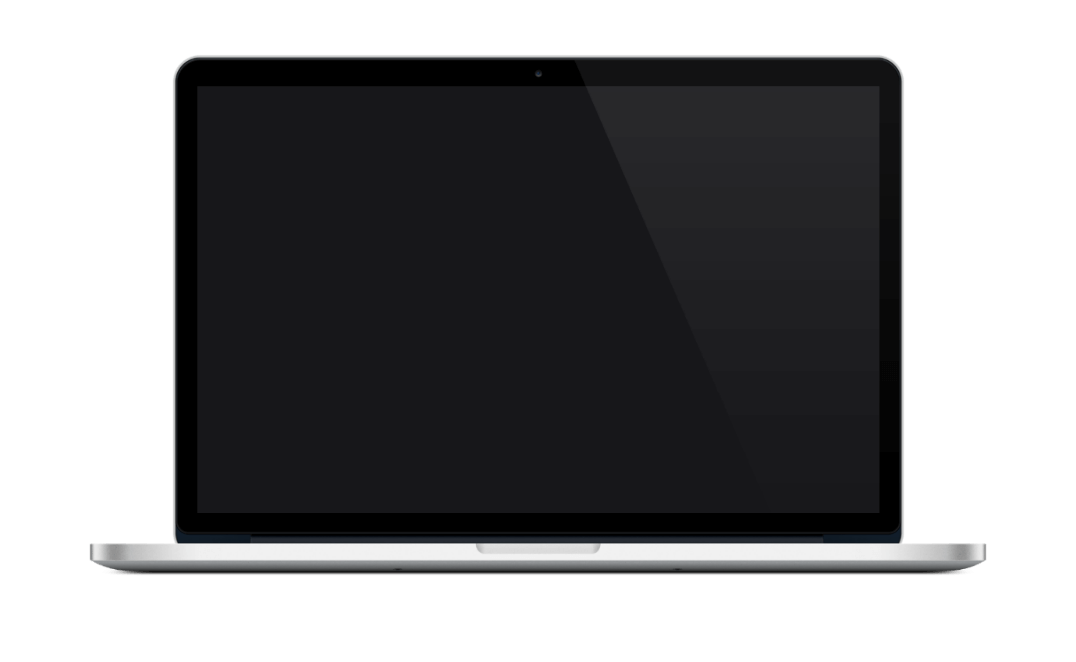 在各部门及员工之间，建立一种分工明确，运行有效，责任落实的制度，有利于把安全工作落实到实处
安全生产责任制的作用
是安全工作层层有人负责
延时符
第四章  安全管理的基本概念
员工安全生产职责的主要内容
自觉遵守安全生产规章制度和劳动纪律，不违章作业，并随时制止他人违章作业
1
遵守有关设备维修保养制度的规定
2
爱护和正确使用机器设备、工具，正确佩戴防护用品
3
关心安全生产情况，向有关领导或部门提出合理化建议
4
发现事故隐患和不安全因素要及时向组长或有关部门汇报
5
延时符
第四章  安全管理的基本概念
01
努力学习和掌握安全知识和技能、熟练掌握本工种操作程序和安全操作规程；
积极参加各种安全活动，牢固树立“安全第一”思想和自我保护意识；
有权拒绝违章指挥和强令冒险作业，对个人安全生产负责。
发生工伤事故，要及时抢救伤员、保护现场，报告领导，并协助调查工作；
02
员工
安全生产
职责的主要内容
03
04
延时符
第四章  安全管理的基本概念
1
安全生产责任制——谁干什么
2
各种生产设备的技术操作规程
建立的安全生产规章制度包括
3
各工种、各岗位的安全操作规程
4
安全生产教育制度
5
安全生产检查制度
6
安全生产奖惩制度
7
违章处罚制度
8
事故调查报告制度
9
事故处理和责任追究制度
延时符
过渡页
Transition Page
第五章 
事故发生的主要原因
延时符
第五章  事故发生的主要原因
人的
原因
机（物）的原因
人的不安全行为
物的不安全状态
环境
的原因
管理
的原因
管理欠缺
A
B
环境不良
C
D
事故发生的原因
延时符
第五章  事故发生的主要原因
忽视和违反安全规程的行为
1
错误动作
身体有缺陷等
5
2
人的
不安全
行为和
状态
注意力不集中
疲劳
4
3
延时符
第五章  事故发生的主要原因
1
设备和装置的结构不良，强度不够，零部件磨损和老化
2
工作环境面积偏小或工作场所有其他缺陷
机（物）的的比安全
因素
3
物质的堆放和整理不当
4
外部的、自然的不安全状态，危险物与有害物的存在
5
安全防护装置失灵
6
劳动保护用品（具）缺乏或有缺陷
7
作业方法不安全
8
工作环境，如照明、温度、噪声、振动、颜色和通风等条件不良
延时符
第五章  事故发生的主要原因
劳动组织不合理
对现场缺乏检查和指导
管理上的原因
3
对操作者缺乏必要的培训教育
4
没有安全操作规程或规程不健全
2
5
技术缺陷或工艺流程及操作程序有问题
隐患整改不及时，事故防范措施不落实
6
1
延时符
第五章  事故发生的主要原因
A
加强安全卫生管理，做好安全预防工作
怎样预防
事故灾害发生
B
加强安全教育训练，提高全员安全意识
C
掌握紧急应急知识，避免减少灾害损失
延时符
第五章  事故发生的主要原因
怎样预防设备事故灾害发生：
检修
检测
保养
维护
延时符
第五章  事故发生的主要原因
工作现场
着装要符合《员工着装管理规定》的要求。
纠正违章安全保
1
4
工作安全讲衣着
2
3
工友之间相互查
按规着装很重要
延时符
第五章  事故发生的主要原因
不能乱接电线
       检修用电不能少，
       安全使用要知道，
       线路插接要规范，
       遵章作业安全好。
延时符
第五章  事故发生的主要原因
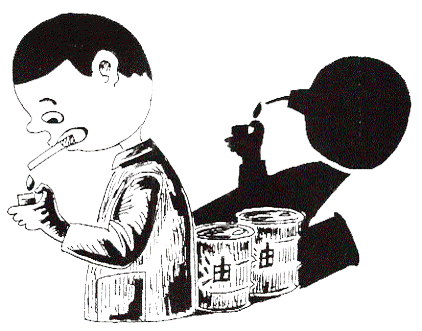 生产现场吸烟
防止火灾责任大
加强管理人性化
不听劝阻受处罚
违章之事势必纠
延时符
第五章  事故发生的主要原因
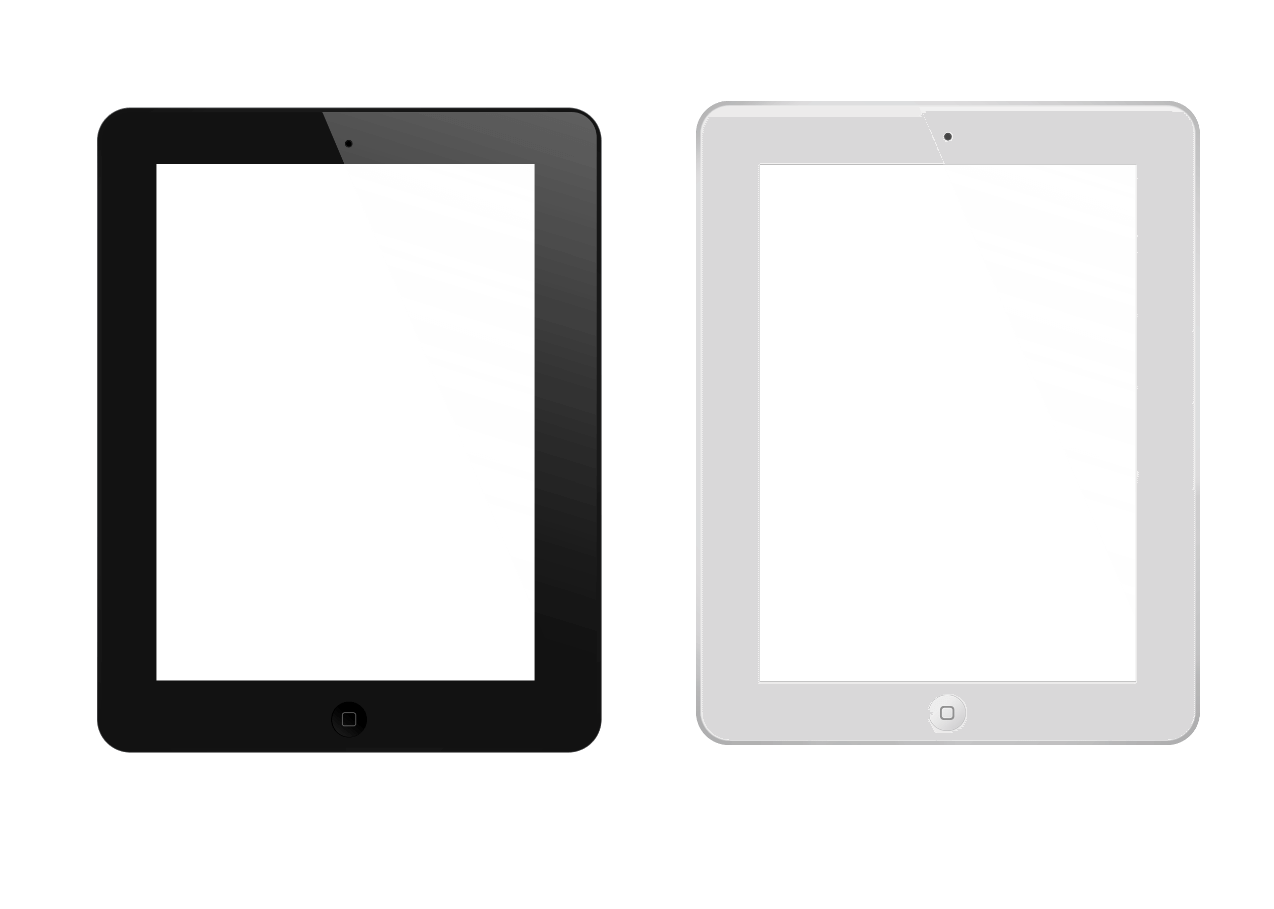 稍微离地再细瞧
十不起吊记心间
吊物上下禁行站
起重机械先检验
看清手势听指挥
起吊之前须看好
起降行走听信号
被吊物品捆扎牢
延时符
过渡页
Transition Page
第六章 
以人为本切实做好安全工作
延时符
第六章  以人为本切实做好安全工作
以人为本的含义
其一：一切工作是为人的根本利益，当人身安全与经济利益或其他的安全发展冲突时要无条件地服从人的生命； 
其二：是一切工作是靠人去完成的，要充分调动安生产全管理中全体员工的积极性、主动性。
延时符
第六章  以人为本切实做好安全工作
以人为本切实做好安全工作
“以人为本”，牢固树立“安全第一”的思想
“以人为本”，强化技能培训，提高全员素质
“以人为本”，全面落实安全生产责任制
延时符
第六章  以人为本切实做好安全工作
安全教育是安全生产管理工作中一项十分重要的内容，它是提高全体劳动者安全生产素质的一项重要手段
企业安全教育包括：管理人员安全教育、职工安全教育
安全教育
延时符
第六章  以人为本切实做好安全工作
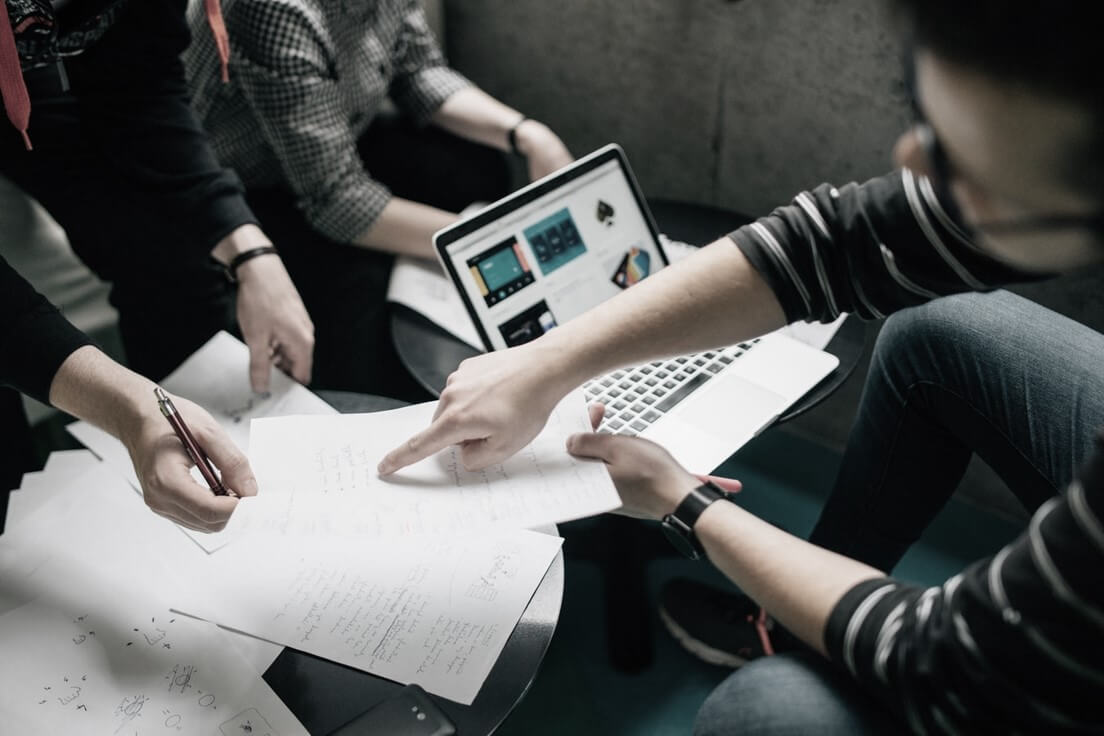 三级教育
职工安全教育
特种作业教育
经常性教育
延时符
第六章  以人为本切实做好安全工作
职工安全教育
入厂教育
新入厂的职工(干部和工人)或调动工作的工人以及 新到
                                   厂的临时工、合同工、培训和实习人员等在分配到车间
和工作地点以前，要由厂劳资部门组织，安全部门进行初步安全教育。其内容包括国家有关安全生产方针政策和法规，本厂安全生产的一般状况，企业内部特殊危险部位的介绍，一般的机械电气安全知识，入厂安全须知和预防事故的基本知识。经考试合格后，再分配到车间。
延时符
第六章  以人为本切实做好安全工作
职工安全教育
车间教育
是指在新职工或调动工作的工人在分配到车间后进行的
                                安全教育。由车间主管安全的主任负责，车间安全员进
行教育。教育内容有本车间的生产概况，安全生产情况，本车间的劳动纪律和生产规则，安全注意事项，车间的危险邻位，危险机电设施、尘毒作业情况，以及必须遵守的安全生产规章制度
延时符
第六章  以人为本切实做好安全工作
职工安全教育
岗位教育
是指由工段、班组长对新到岗位工作的工人进行的上岗
                                 前安全教育。教育内容有工段、班组安全生产概况，工作性质和职责范围，应知应会，岗位工种的工作性质、机电设备的安全操作方法，各种安全防护设施的性能和作用，工作地点的环境卫生及尘源、毒源、危险机件，危险物的控制方法，个人防护用具的使用方法，以及发生事故时的紧急救灾措施和安全撤退路线。三级安全教育时间不得少于40学时。工人经专试合格后，方可独立进行操作
延时符
第六章  以人为本切实做好安全工作
特种作业教育
指对接触危险性较大的特种作业人员，如电气、焊接、司机、锅护、压力容器等工种的工人所进行的专门安全技术知识培训。特种作业人员必须通过脱产或半脱产培训，并经过严格考试合格后，才能准许操作。这种培训至至少每年一次 。
延时符
第六章  以人为本切实做好安全工作
经常性教育
要在生产过程的自始至终坚持不断。一般的教育方法是班前布置、班中检查、班后总结，使安全教育制度化。
延时符
第六章  以人为本切实做好安全工作
要我安全
生命诚可贵，
    安全价更高！
我会安全
我要安全
谢谢收看